Caro Professor,



Este material de apoio é gratuito e para uso exclusivo em sala de aula. Não pode ser comercializado.

Ele não contém vírus ou qualquer instrumento de controle sobre seu uso.

Queremos ouvir sua opinião e suas sugestões sobre como aprimorar esta ferramenta e esperamos com ela contribuir para o sucesso de sua aula.

Por favor, escreva para apoio@blucher.com.br


Boa aula!
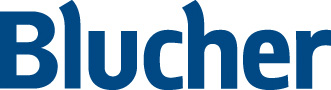 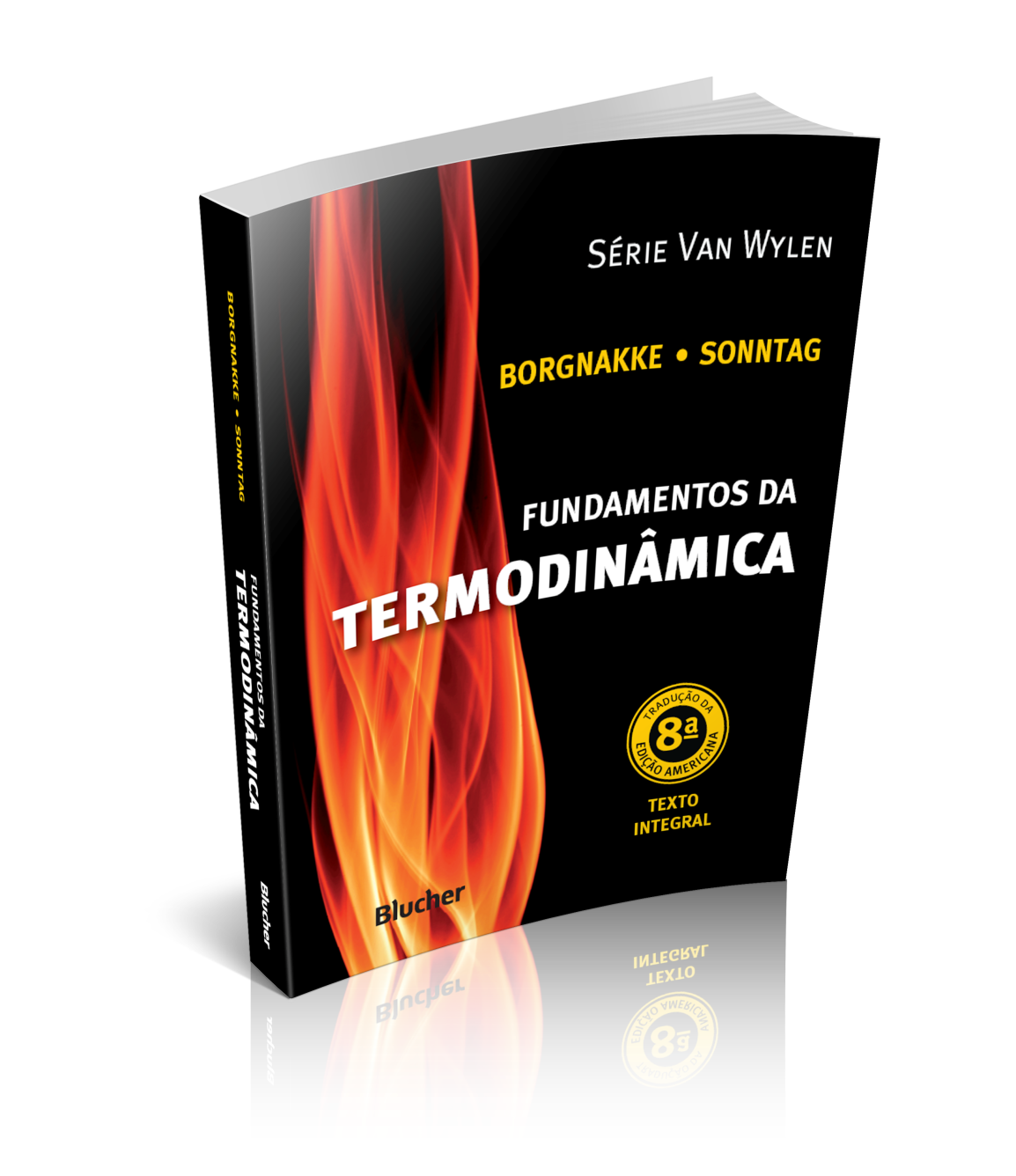 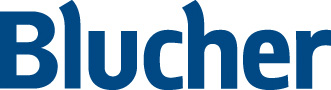 Fundamentos da Termodinâmica – Claus Borgnakke / Richard E. Sonntag
Fundamentos da Termodinâmica

Tradução da 8ª edição norte-americana
Capítulo 1
Introdução e Comentários
Preliminares
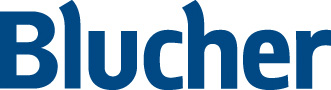 Fundamentos da Termodinâmica – Claus Borgnakke / Richard E. Sonntag
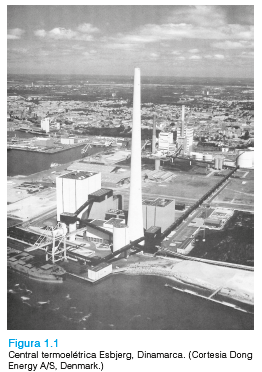 Adicione aqui o Texto
Fundamentos da Termodinâmica – Claus Borgnakke / Richard E. Sonntag
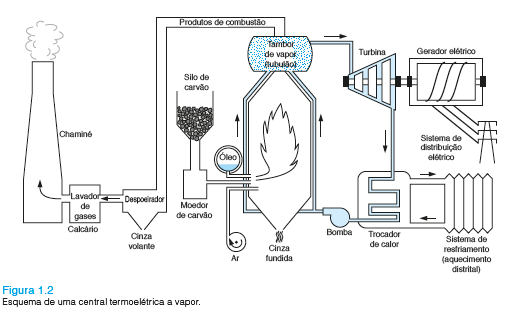 Adicione aqui o Texto
Fundamentos da Termodinâmica – Claus Borgnakke / Richard E. Sonntag
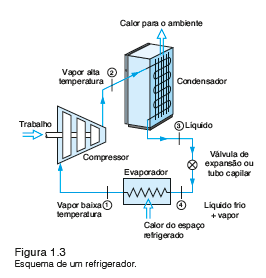 Adicione aqui o Texto
Fundamentos da Termodinâmica – Claus Borgnakke / Richard E. Sonntag
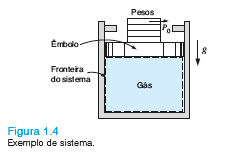 Adicione aqui o Texto
Fundamentos da Termodinâmica – Claus Borgnakke / Richard E. Sonntag
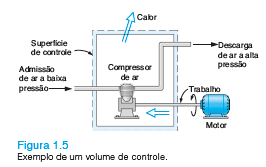 Adicione aqui o Texto
Fundamentos da Termodinâmica – Claus Borgnakke / Richard E. Sonntag
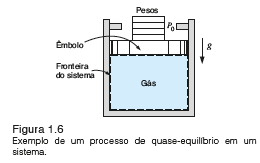 Adicione aqui o Texto
Fundamentos da Termodinâmica – Claus Borgnakke / Richard E. Sonntag
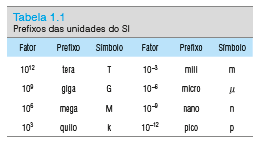 Adicione aqui o Texto
Fundamentos da Termodinâmica – Claus Borgnakke / Richard E. Sonntag
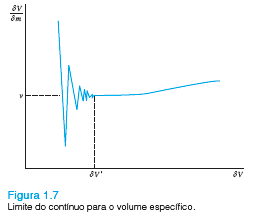 Adicione aqui o Texto
Fundamentos da Termodinâmica – Claus Borgnakke / Richard E. Sonntag
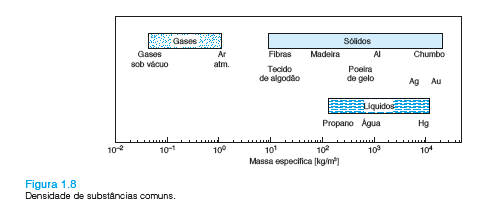 Adicione aqui o Texto
Fundamentos da Termodinâmica – Claus Borgnakke / Richard E. Sonntag
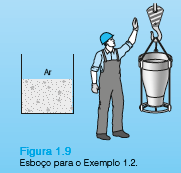 Adicione aqui o Texto
Fundamentos da Termodinâmica – Claus Borgnakke / Richard E. Sonntag
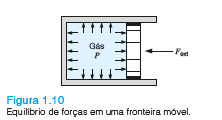 Adicione aqui o Texto
Fundamentos da Termodinâmica – Claus Borgnakke / Richard E. Sonntag
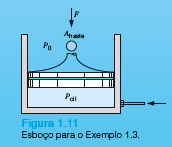 Adicione aqui o Texto
Fundamentos da Termodinâmica – Claus Borgnakke / Richard E. Sonntag
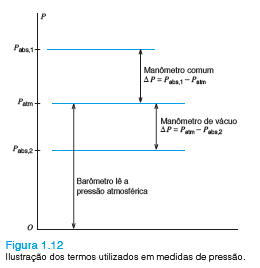 Adicione aqui o Texto
Fundamentos da Termodinâmica – Claus Borgnakke / Richard E. Sonntag
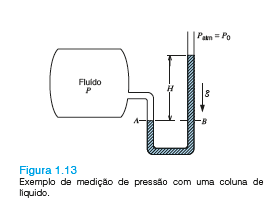 Adicione aqui o Texto
Fundamentos da Termodinâmica – Claus Borgnakke / Richard E. Sonntag
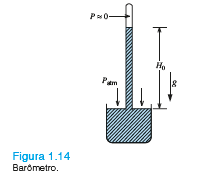 Adicione aqui o Texto
Fundamentos da Termodinâmica – Claus Borgnakke / Richard E. Sonntag
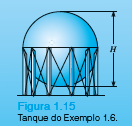 Adicione aqui o Texto
Fundamentos da Termodinâmica – Claus Borgnakke / Richard E. Sonntag
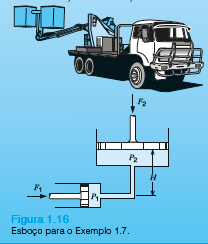 Adicione aqui o Texto
Fundamentos da Termodinâmica – Claus Borgnakke / Richard E. Sonntag
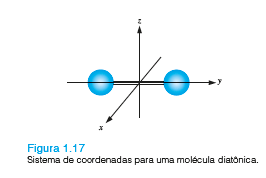 Adicione aqui o Texto
Fundamentos da Termodinâmica – Claus Borgnakke / Richard E. Sonntag
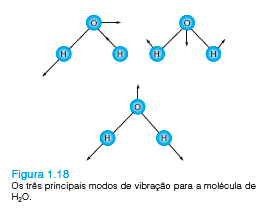 Adicione aqui o Texto
Fundamentos da Termodinâmica – Claus Borgnakke / Richard E. Sonntag
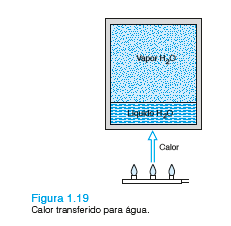 Adicione aqui o Texto
Fundamentos da Termodinâmica – Claus Borgnakke / Richard E. Sonntag
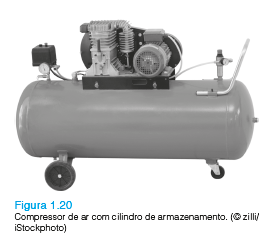 Adicione aqui o Texto
Fundamentos da Termodinâmica – Claus Borgnakke / Richard E. Sonntag
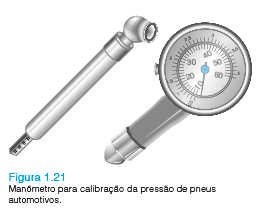 Adicione aqui o Texto
Fundamentos da Termodinâmica – Claus Borgnakke / Richard E. Sonntag
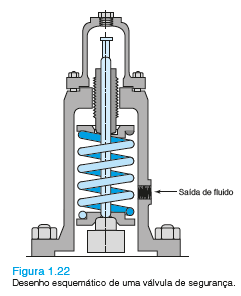 Adicione aqui o Texto
Fundamentos da Termodinâmica – Claus Borgnakke / Richard E. Sonntag
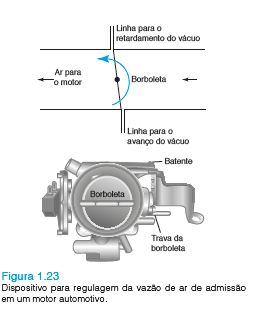 Adicione aqui o Texto
Fundamentos da Termodinâmica – Claus Borgnakke / Richard E. Sonntag
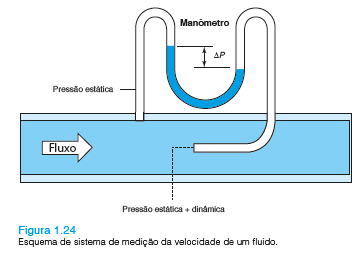 Adicione aqui o Texto
Fundamentos da Termodinâmica – Claus Borgnakke / Richard E. Sonntag
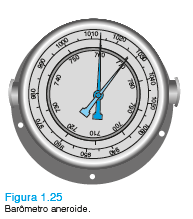 Adicione aqui o Texto
Fundamentos da Termodinâmica – Claus Borgnakke / Richard E. Sonntag
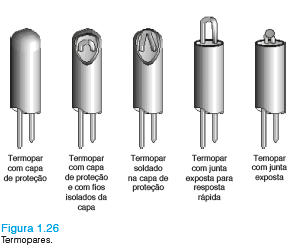 Adicione aqui o Texto
Fundamentos da Termodinâmica – Claus Borgnakke / Richard E. Sonntag
Fundamentos da Termodinâmica

Tradução da 8ª edição norte-americana
Capítulo 2
Propriedades de uma
Substância Pura
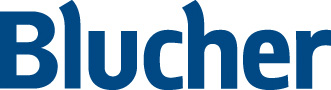 Fundamentos da Termodinâmica – Claus Borgnakke / Richard E. Sonntag
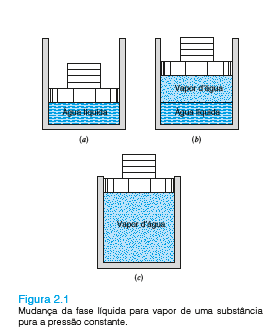 Adicione aqui o Texto
Fundamentos da Termodinâmica – Claus Borgnakke / Richard E. Sonntag
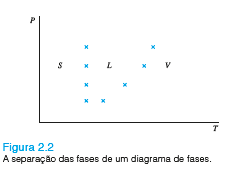 Adicione aqui o Texto
Fundamentos da Termodinâmica – Claus Borgnakke / Richard E. Sonntag
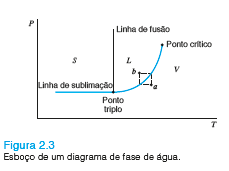 Adicione aqui o Texto
Fundamentos da Termodinâmica – Claus Borgnakke / Richard E. Sonntag
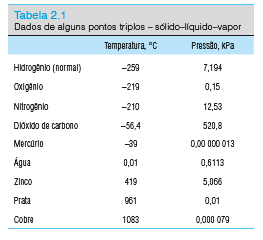 Adicione aqui o Texto
Fundamentos da Termodinâmica – Claus Borgnakke / Richard E. Sonntag
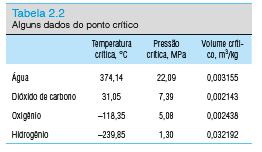 Adicione aqui o Texto
Fundamentos da Termodinâmica – Claus Borgnakke / Richard E. Sonntag
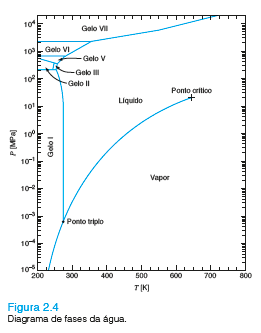 Adicione aqui o Texto
Fundamentos da Termodinâmica – Claus Borgnakke / Richard E. Sonntag
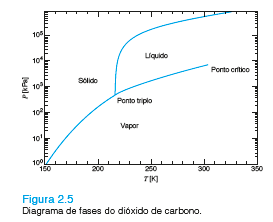 Adicione aqui o Texto
Fundamentos da Termodinâmica – Claus Borgnakke / Richard E. Sonntag
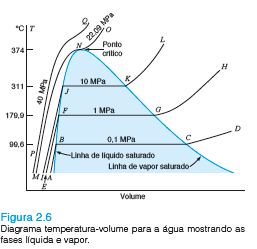 Adicione aqui o Texto
Fundamentos da Termodinâmica – Claus Borgnakke / Richard E. Sonntag
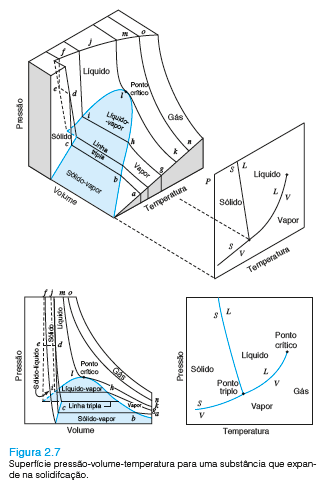 Adicione aqui o Texto
Fundamentos da Termodinâmica – Claus Borgnakke / Richard E. Sonntag
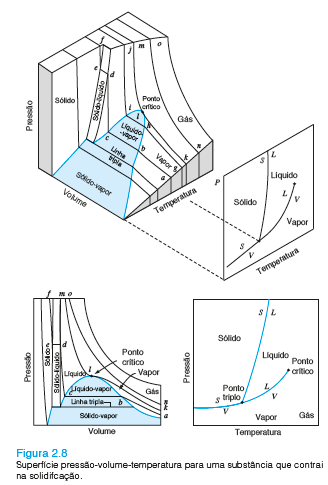 Adicione aqui o Texto
Fundamentos da Termodinâmica – Claus Borgnakke / Richard E. Sonntag
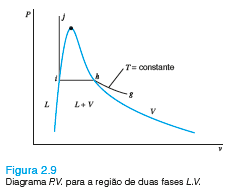 Adicione aqui o Texto
Fundamentos da Termodinâmica – Claus Borgnakke / Richard E. Sonntag
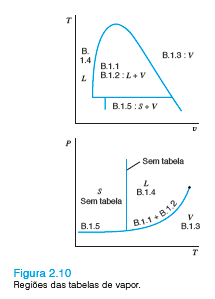 Adicione aqui o Texto
Fundamentos da Termodinâmica – Claus Borgnakke / Richard E. Sonntag
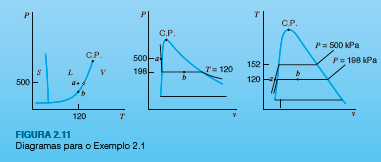 Adicione aqui o Texto
Fundamentos da Termodinâmica – Claus Borgnakke / Richard E. Sonntag
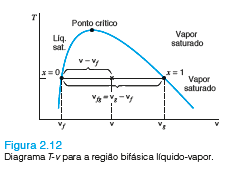 Adicione aqui o Texto
Fundamentos da Termodinâmica – Claus Borgnakke / Richard E. Sonntag
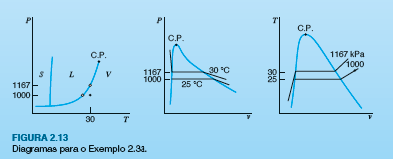 Adicione aqui o Texto
Fundamentos da Termodinâmica – Claus Borgnakke / Richard E. Sonntag
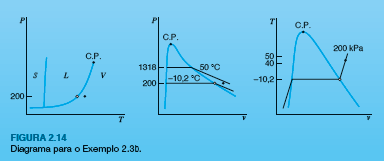 Adicione aqui o Texto
Fundamentos da Termodinâmica – Claus Borgnakke / Richard E. Sonntag
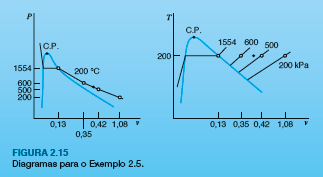 Adicione aqui o Texto
Fundamentos da Termodinâmica – Claus Borgnakke / Richard E. Sonntag
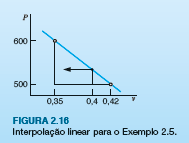 Adicione aqui o Texto
Fundamentos da Termodinâmica – Claus Borgnakke / Richard E. Sonntag
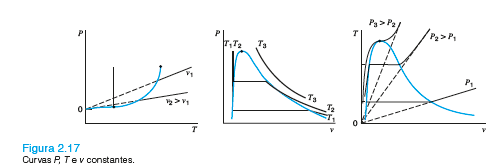 Adicione aqui o Texto
Fundamentos da Termodinâmica – Claus Borgnakke / Richard E. Sonntag
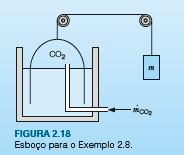 Adicione aqui o Texto
Fundamentos da Termodinâmica – Claus Borgnakke / Richard E. Sonntag
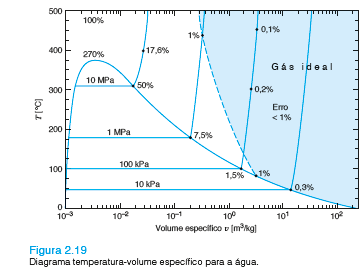 Adicione aqui o Texto
Fundamentos da Termodinâmica – Claus Borgnakke / Richard E. Sonntag
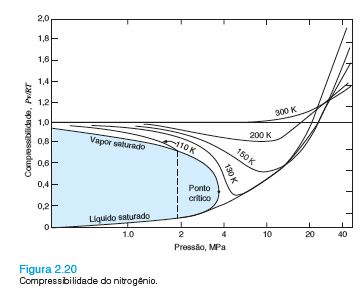 Adicione aqui o Texto
Fundamentos da Termodinâmica – Claus Borgnakke / Richard E. Sonntag
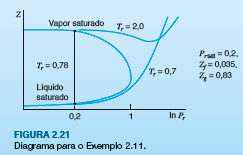 Adicione aqui o Texto
Fundamentos da Termodinâmica – Claus Borgnakke / Richard E. Sonntag
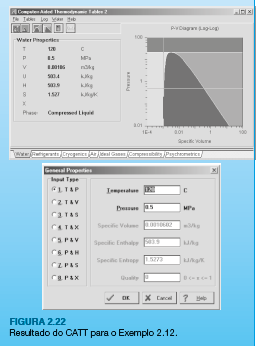 Adicione aqui o Texto
Fundamentos da Termodinâmica – Claus Borgnakke / Richard E. Sonntag
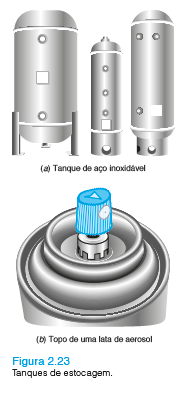 Adicione aqui o Texto
Fundamentos da Termodinâmica – Claus Borgnakke / Richard E. Sonntag
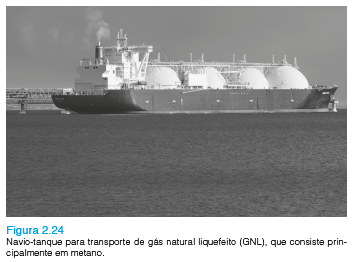 Adicione aqui o Texto
Fundamentos da Termodinâmica – Claus Borgnakke / Richard E. Sonntag
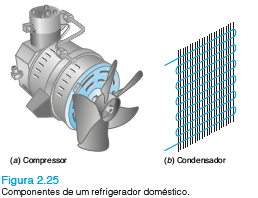 Adicione aqui o Texto
Fundamentos da Termodinâmica – Claus Borgnakke / Richard E. Sonntag
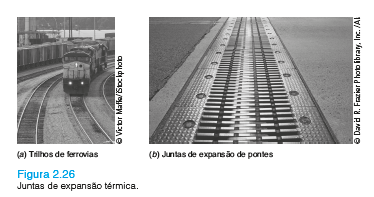 Adicione aqui o Texto
Fundamentos da Termodinâmica – Claus Borgnakke / Richard E. Sonntag
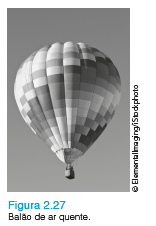 Adicione aqui o Texto
Fundamentos da Termodinâmica – Claus Borgnakke / Richard E. Sonntag
Fundamentos da Termodinâmica

Tradução da 8ª edição norte-americana
Capítulo 3
A Primeira Lei da Termodinâmica e
Equação da Energia
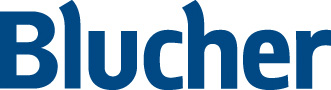 Fundamentos da Termodinâmica – Claus Borgnakke / Richard E. Sonntag
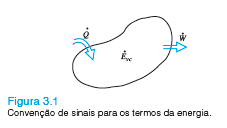 Adicione aqui o Texto
Fundamentos da Termodinâmica – Claus Borgnakke / Richard E. Sonntag
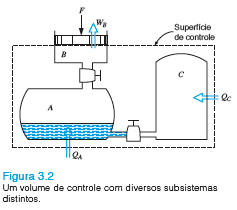 Adicione aqui o Texto
Fundamentos da Termodinâmica – Claus Borgnakke / Richard E. Sonntag
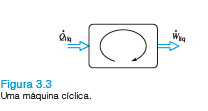 Adicione aqui o Texto
Fundamentos da Termodinâmica – Claus Borgnakke / Richard E. Sonntag
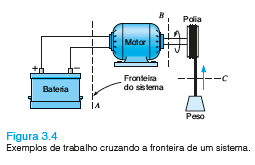 Adicione aqui o Texto
Fundamentos da Termodinâmica – Claus Borgnakke / Richard E. Sonntag
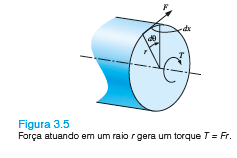 Adicione aqui o Texto
Fundamentos da Termodinâmica – Claus Borgnakke / Richard E. Sonntag
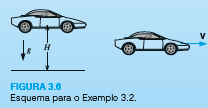 Adicione aqui o Texto
Fundamentos da Termodinâmica – Claus Borgnakke / Richard E. Sonntag
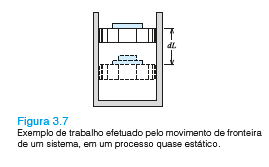 Adicione aqui o Texto
Fundamentos da Termodinâmica – Claus Borgnakke / Richard E. Sonntag
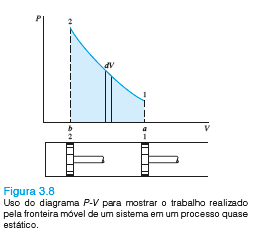 Adicione aqui o Texto
Fundamentos da Termodinâmica – Claus Borgnakke / Richard E. Sonntag
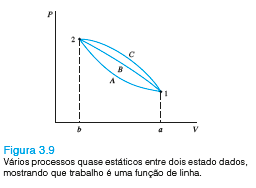 Adicione aqui o Texto
Fundamentos da Termodinâmica – Claus Borgnakke / Richard E. Sonntag
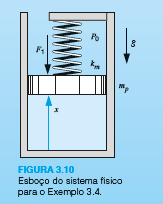 Adicione aqui o Texto
Fundamentos da Termodinâmica – Claus Borgnakke / Richard E. Sonntag
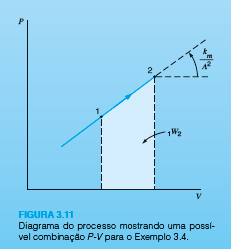 Adicione aqui o Texto
Fundamentos da Termodinâmica – Claus Borgnakke / Richard E. Sonntag
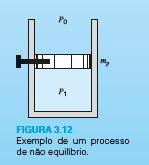 Adicione aqui o Texto
Fundamentos da Termodinâmica – Claus Borgnakke / Richard E. Sonntag
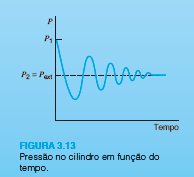 Adicione aqui o Texto
Fundamentos da Termodinâmica – Claus Borgnakke / Richard E. Sonntag
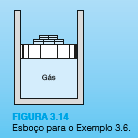 Adicione aqui o Texto
Fundamentos da Termodinâmica – Claus Borgnakke / Richard E. Sonntag
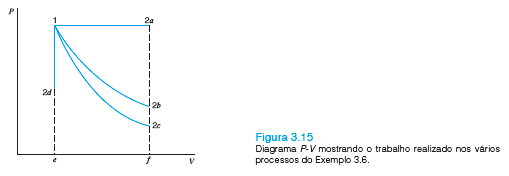 Adicione aqui o Texto
Fundamentos da Termodinâmica – Claus Borgnakke / Richard E. Sonntag
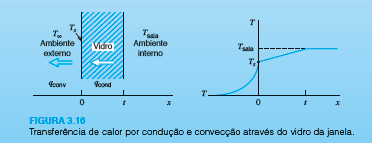 Adicione aqui o Texto
Fundamentos da Termodinâmica – Claus Borgnakke / Richard E. Sonntag
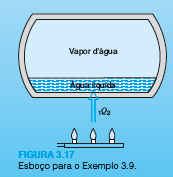 Adicione aqui o Texto
Fundamentos da Termodinâmica – Claus Borgnakke / Richard E. Sonntag
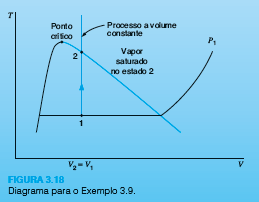 Adicione aqui o Texto
Fundamentos da Termodinâmica – Claus Borgnakke / Richard E. Sonntag
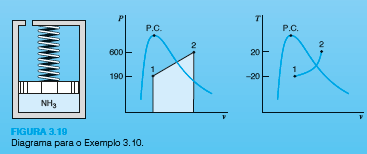 Adicione aqui o Texto
Fundamentos da Termodinâmica – Claus Borgnakke / Richard E. Sonntag
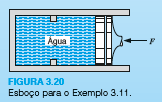 Adicione aqui o Texto
Fundamentos da Termodinâmica – Claus Borgnakke / Richard E. Sonntag
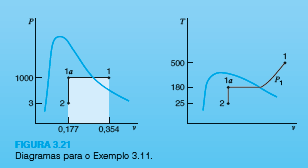 Adicione aqui o Texto
Fundamentos da Termodinâmica – Claus Borgnakke / Richard E. Sonntag
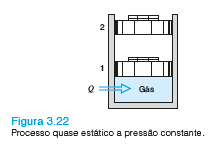 Adicione aqui o Texto
Fundamentos da Termodinâmica – Claus Borgnakke / Richard E. Sonntag
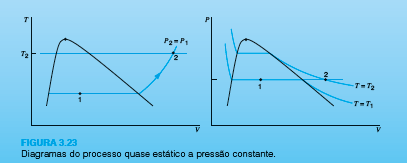 Adicione aqui o Texto
Fundamentos da Termodinâmica – Claus Borgnakke / Richard E. Sonntag
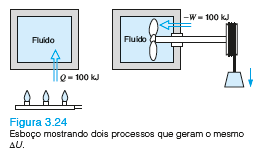 Adicione aqui o Texto
Fundamentos da Termodinâmica – Claus Borgnakke / Richard E. Sonntag
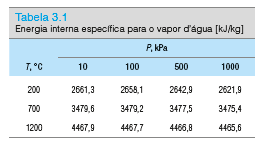 Adicione aqui o Texto
Fundamentos da Termodinâmica – Claus Borgnakke / Richard E. Sonntag
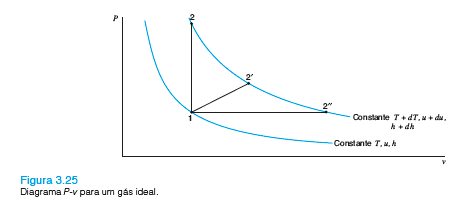 Adicione aqui o Texto
Fundamentos da Termodinâmica – Claus Borgnakke / Richard E. Sonntag
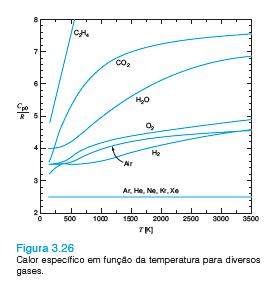 Adicione aqui o Texto
Fundamentos da Termodinâmica – Claus Borgnakke / Richard E. Sonntag
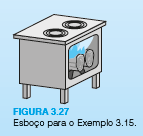 Adicione aqui o Texto
Fundamentos da Termodinâmica – Claus Borgnakke / Richard E. Sonntag
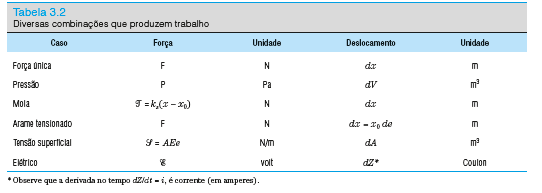 Adicione aqui o Texto
Fundamentos da Termodinâmica – Claus Borgnakke / Richard E. Sonntag
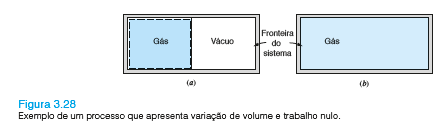 Adicione aqui o Texto
Fundamentos da Termodinâmica – Claus Borgnakke / Richard E. Sonntag
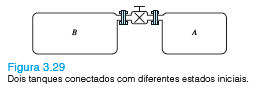 Adicione aqui o Texto
Fundamentos da Termodinâmica – Claus Borgnakke / Richard E. Sonntag
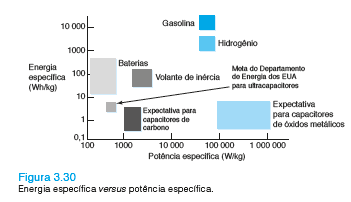 Adicione aqui o Texto
Fundamentos da Termodinâmica – Claus Borgnakke / Richard E. Sonntag
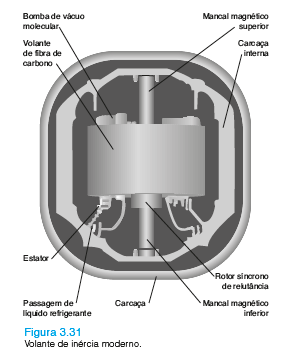 Adicione aqui o Texto
Fundamentos da Termodinâmica – Claus Borgnakke / Richard E. Sonntag
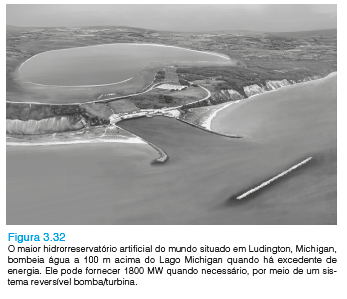 Adicione aqui o Texto
Fundamentos da Termodinâmica – Claus Borgnakke / Richard E. Sonntag
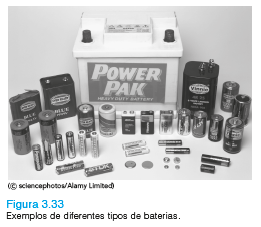 Adicione aqui o Texto
Fundamentos da Termodinâmica – Claus Borgnakke / Richard E. Sonntag
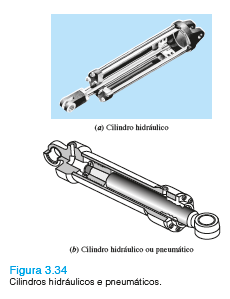 Adicione aqui o Texto
Fundamentos da Termodinâmica – Claus Borgnakke / Richard E. Sonntag
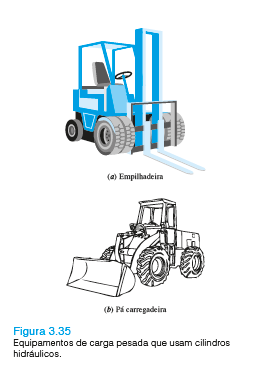 Adicione aqui o Texto
Fundamentos da Termodinâmica – Claus Borgnakke / Richard E. Sonntag
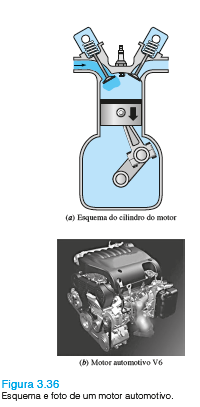 Adicione aqui o Texto
Fundamentos da Termodinâmica – Claus Borgnakke / Richard E. Sonntag
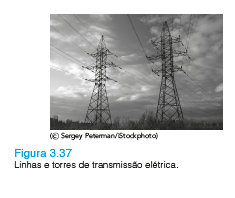 Adicione aqui o Texto
Fundamentos da Termodinâmica – Claus Borgnakke / Richard E. Sonntag
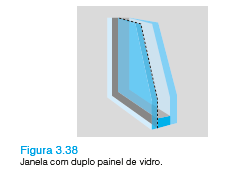 Adicione aqui o Texto
Fundamentos da Termodinâmica – Claus Borgnakke / Richard E. Sonntag
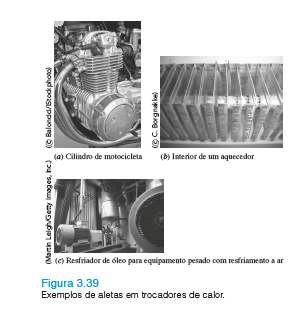 Adicione aqui o Texto
Fundamentos da Termodinâmica – Claus Borgnakke / Richard E. Sonntag
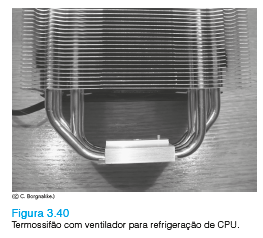 Adicione aqui o Texto
Fundamentos da Termodinâmica – Claus Borgnakke / Richard E. Sonntag
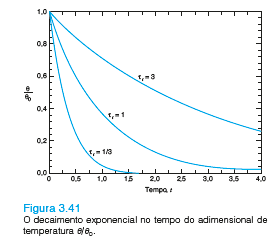 Adicione aqui o Texto
Fundamentos da Termodinâmica – Claus Borgnakke / Richard E. Sonntag
Fundamentos da Termodinâmica

Tradução da 8ª edição norte-americana
Capítulo 4
Análise Energética para 
um Volume de Controle
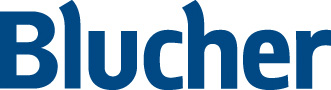 Fundamentos da Termodinâmica – Claus Borgnakke / Richard E. Sonntag
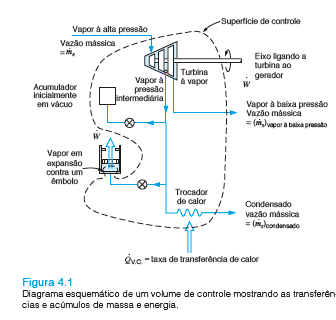 Adicione aqui o Texto
Fundamentos da Termodinâmica – Claus Borgnakke / Richard E. Sonntag
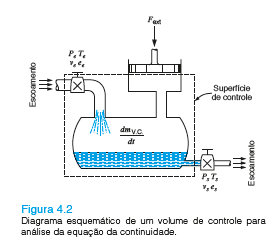 Adicione aqui o Texto
Fundamentos da Termodinâmica – Claus Borgnakke / Richard E. Sonntag
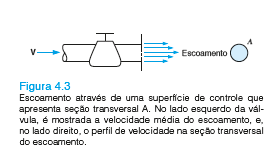 Adicione aqui o Texto
Fundamentos da Termodinâmica – Claus Borgnakke / Richard E. Sonntag
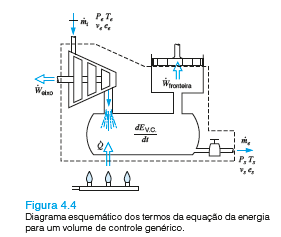 Adicione aqui o Texto
Fundamentos da Termodinâmica – Claus Borgnakke / Richard E. Sonntag
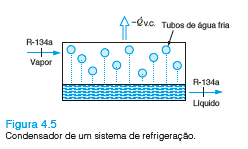 Adicione aqui o Texto
Fundamentos da Termodinâmica – Claus Borgnakke / Richard E. Sonntag
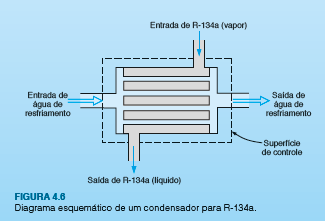 Adicione aqui o Texto
Fundamentos da Termodinâmica – Claus Borgnakke / Richard E. Sonntag
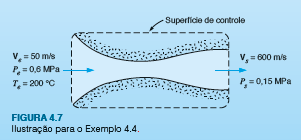 Adicione aqui o Texto
Fundamentos da Termodinâmica – Claus Borgnakke / Richard E. Sonntag
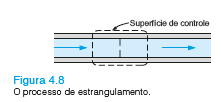 Adicione aqui o Texto
Fundamentos da Termodinâmica – Claus Borgnakke / Richard E. Sonntag
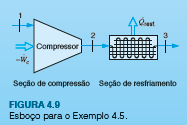 Adicione aqui o Texto
Fundamentos da Termodinâmica – Claus Borgnakke / Richard E. Sonntag
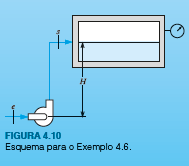 Adicione aqui o Texto
Fundamentos da Termodinâmica – Claus Borgnakke / Richard E. Sonntag
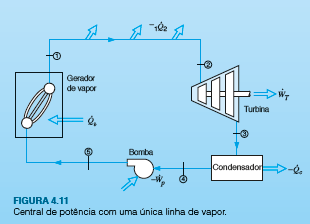 Adicione aqui o Texto
Fundamentos da Termodinâmica – Claus Borgnakke / Richard E. Sonntag
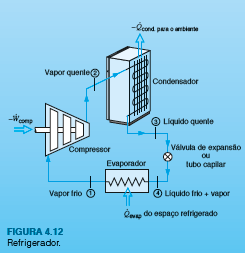 Adicione aqui o Texto
Fundamentos da Termodinâmica – Claus Borgnakke / Richard E. Sonntag
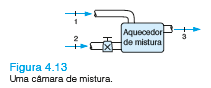 Adicione aqui o Texto
Fundamentos da Termodinâmica – Claus Borgnakke / Richard E. Sonntag
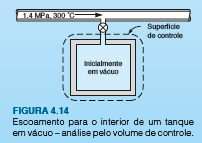 Adicione aqui o Texto
Fundamentos da Termodinâmica – Claus Borgnakke / Richard E. Sonntag
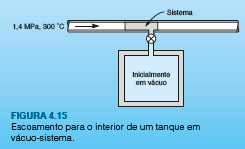 Adicione aqui o Texto
Fundamentos da Termodinâmica – Claus Borgnakke / Richard E. Sonntag
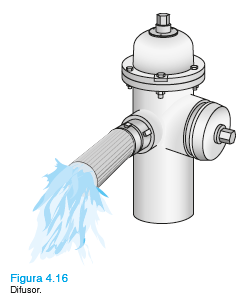 Adicione aqui o Texto
Fundamentos da Termodinâmica – Claus Borgnakke / Richard E. Sonntag
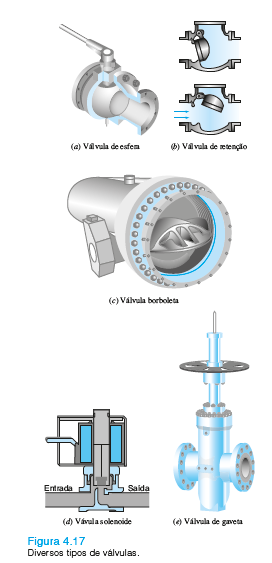 Adicione aqui o Texto
Fundamentos da Termodinâmica – Claus Borgnakke / Richard E. Sonntag
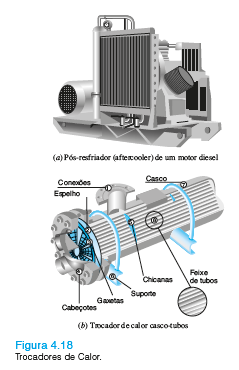 Adicione aqui o Texto
Fundamentos da Termodinâmica – Claus Borgnakke / Richard E. Sonntag
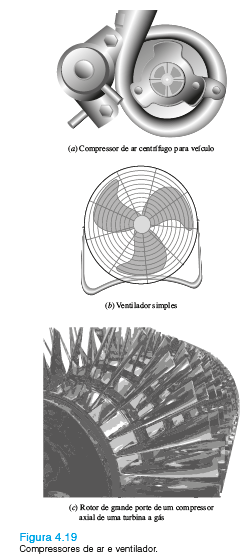 Adicione aqui o Texto
Fundamentos da Termodinâmica – Claus Borgnakke / Richard E. Sonntag
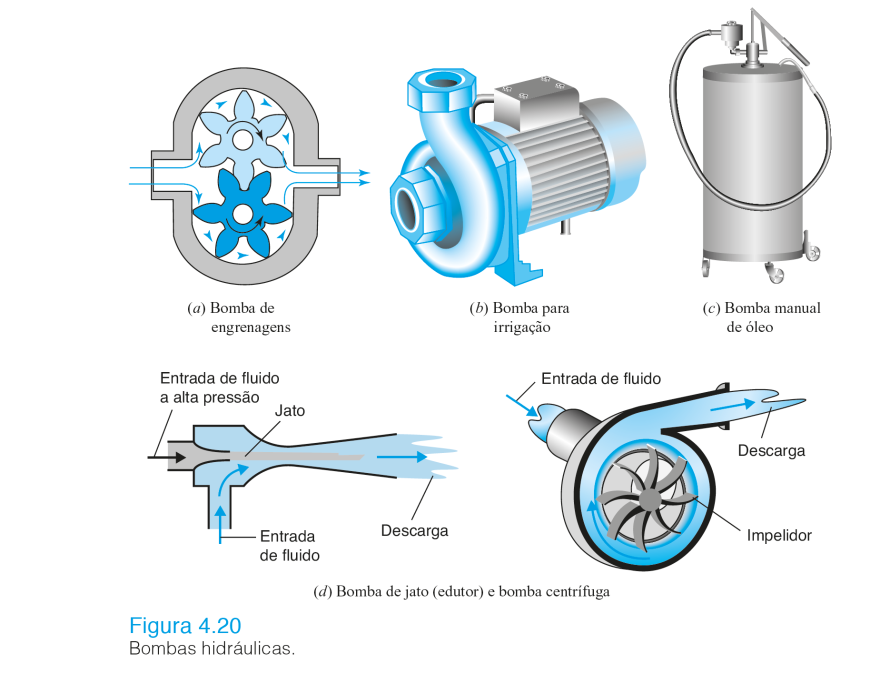 Adicione aqui o Texto
Fundamentos da Termodinâmica – Claus Borgnakke / Richard E. Sonntag
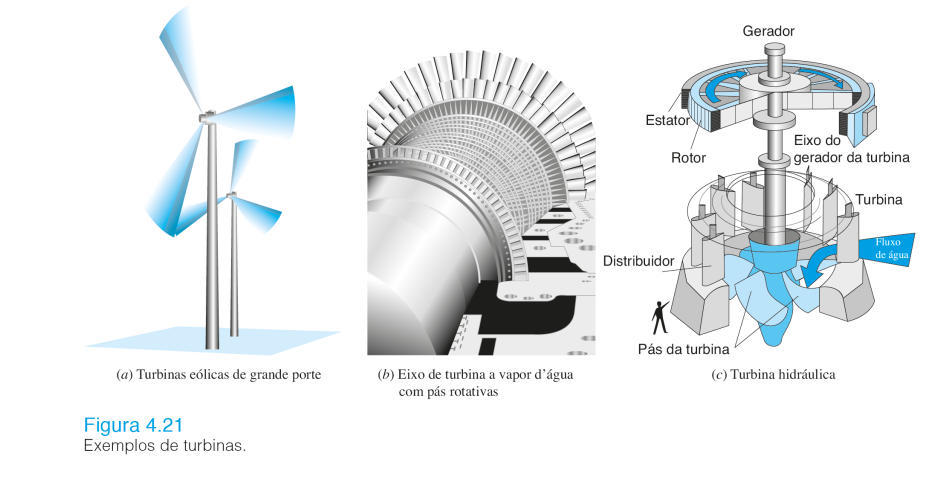 Adicione aqui o Texto
Fundamentos da Termodinâmica – Claus Borgnakke / Richard E. Sonntag
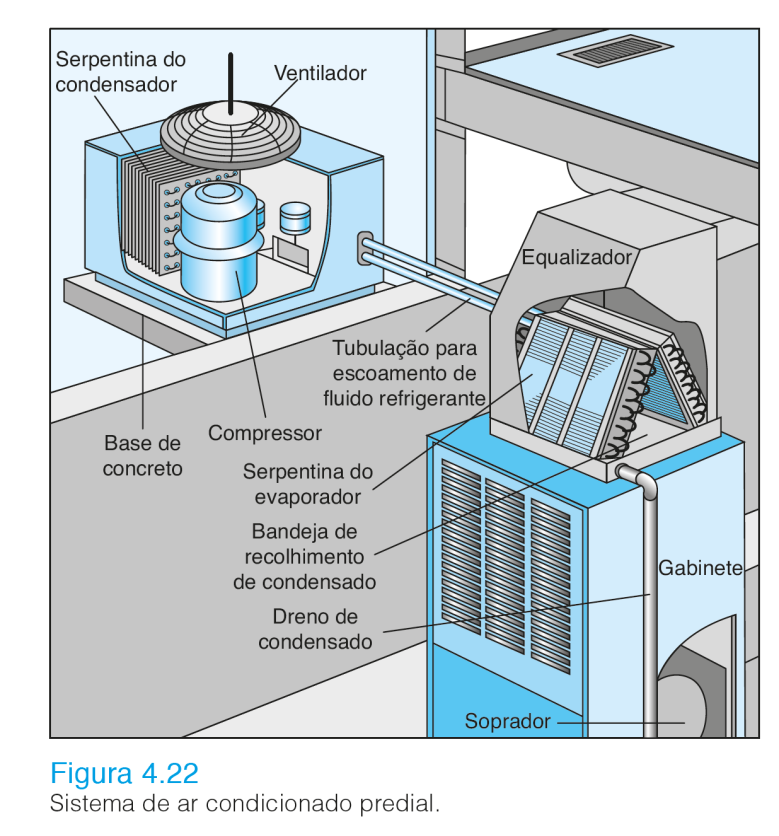 Adicione aqui o Texto
Fundamentos da Termodinâmica – Claus Borgnakke / Richard E. Sonntag
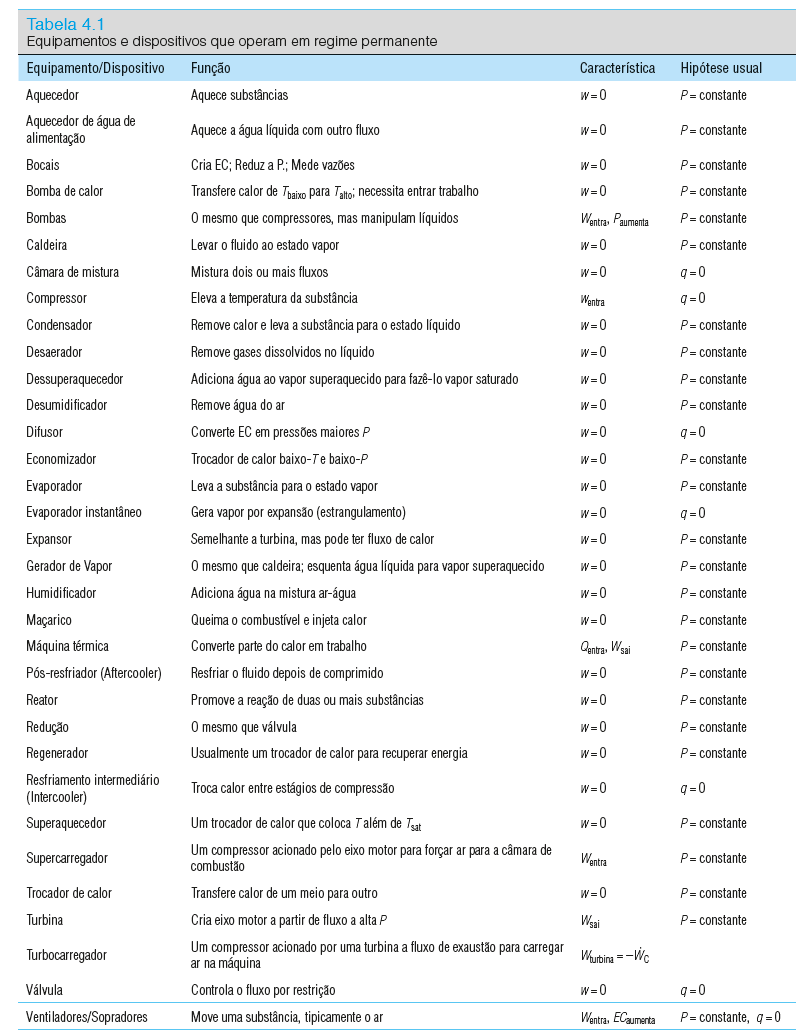 Adicione aqui o Texto
Fundamentos da Termodinâmica – Claus Borgnakke / Richard E. Sonntag
Fundamentos da Termodinâmica

Tradução da 8ª edição norte-americana
Capítulo 5
A Segunda Lei da 
Termodinâmica
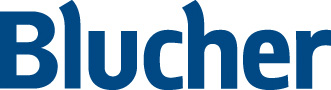 Fundamentos da Termodinâmica – Claus Borgnakke / Richard E. Sonntag
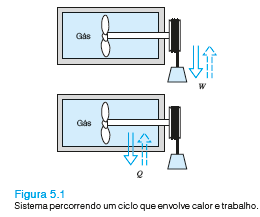 Adicione aqui o Texto
Fundamentos da Termodinâmica – Claus Borgnakke / Richard E. Sonntag
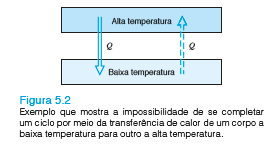 Adicione aqui o Texto
Fundamentos da Termodinâmica – Claus Borgnakke / Richard E. Sonntag
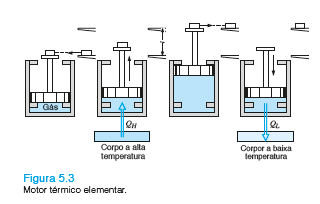 Adicione aqui o Texto
Fundamentos da Termodinâmica – Claus Borgnakke / Richard E. Sonntag
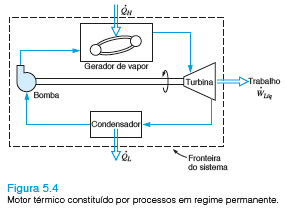 Adicione aqui o Texto
Fundamentos da Termodinâmica – Claus Borgnakke / Richard E. Sonntag
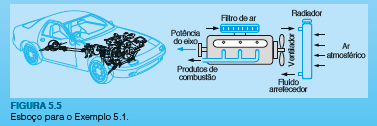 Adicione aqui o Texto
Fundamentos da Termodinâmica – Claus Borgnakke / Richard E. Sonntag
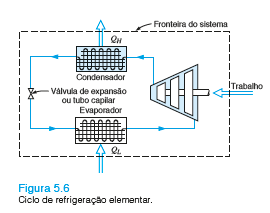 Adicione aqui o Texto
Fundamentos da Termodinâmica – Claus Borgnakke / Richard E. Sonntag
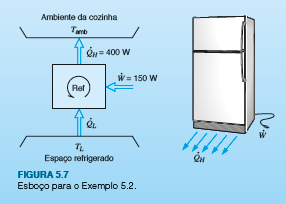 Adicione aqui o Texto
Fundamentos da Termodinâmica – Claus Borgnakke / Richard E. Sonntag
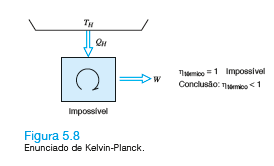 Adicione aqui o Texto
Fundamentos da Termodinâmica – Claus Borgnakke / Richard E. Sonntag
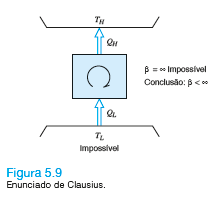 Adicione aqui o Texto
Fundamentos da Termodinâmica – Claus Borgnakke / Richard E. Sonntag
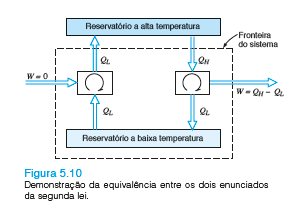 Adicione aqui o Texto
Fundamentos da Termodinâmica – Claus Borgnakke / Richard E. Sonntag
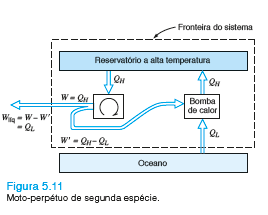 Adicione aqui o Texto
Fundamentos da Termodinâmica – Claus Borgnakke / Richard E. Sonntag
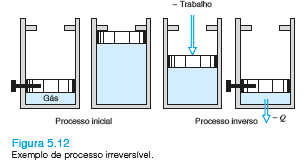 Adicione aqui o Texto
Fundamentos da Termodinâmica – Claus Borgnakke / Richard E. Sonntag
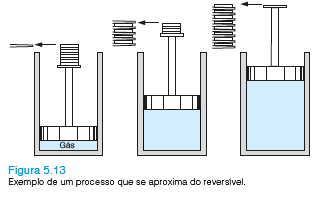 Adicione aqui o Texto
Fundamentos da Termodinâmica – Claus Borgnakke / Richard E. Sonntag
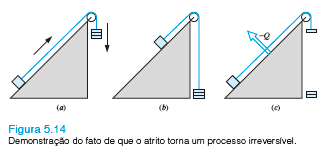 Adicione aqui o Texto
Fundamentos da Termodinâmica – Claus Borgnakke / Richard E. Sonntag
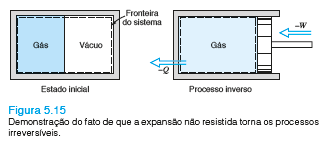 Adicione aqui o Texto
Fundamentos da Termodinâmica – Claus Borgnakke / Richard E. Sonntag
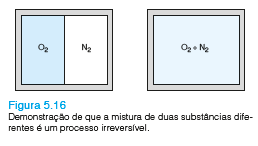 Adicione aqui o Texto
Fundamentos da Termodinâmica – Claus Borgnakke / Richard E. Sonntag
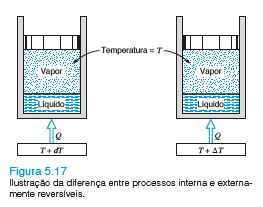 Adicione aqui o Texto
Fundamentos da Termodinâmica – Claus Borgnakke / Richard E. Sonntag
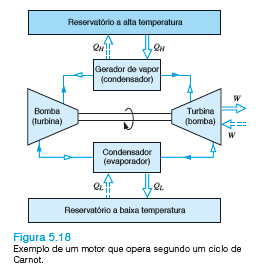 Adicione aqui o Texto
Fundamentos da Termodinâmica – Claus Borgnakke / Richard E. Sonntag
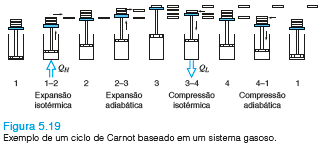 Adicione aqui o Texto
Fundamentos da Termodinâmica – Claus Borgnakke / Richard E. Sonntag
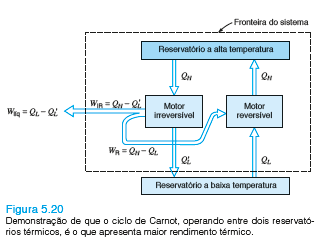 Adicione aqui o Texto
Fundamentos da Termodinâmica – Claus Borgnakke / Richard E. Sonntag
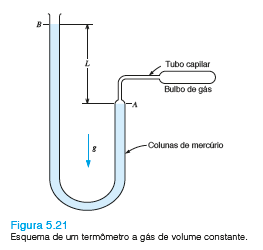 Adicione aqui o Texto
Fundamentos da Termodinâmica – Claus Borgnakke / Richard E. Sonntag
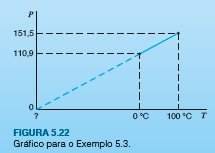 Adicione aqui o Texto
Fundamentos da Termodinâmica – Claus Borgnakke / Richard E. Sonntag
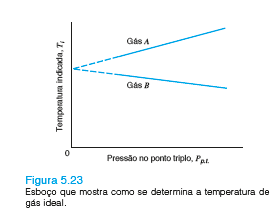 Adicione aqui o Texto
Fundamentos da Termodinâmica – Claus Borgnakke / Richard E. Sonntag
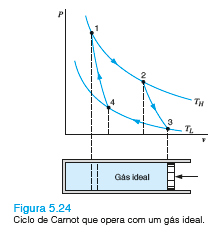 Adicione aqui o Texto
Fundamentos da Termodinâmica – Claus Borgnakke / Richard E. Sonntag
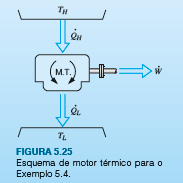 Adicione aqui o Texto
Fundamentos da Termodinâmica – Claus Borgnakke / Richard E. Sonntag
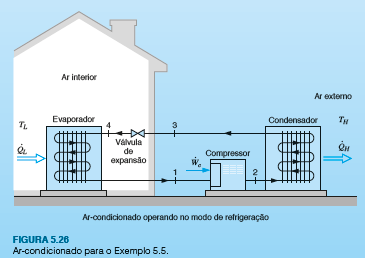 Adicione aqui o Texto
Fundamentos da Termodinâmica – Claus Borgnakke / Richard E. Sonntag
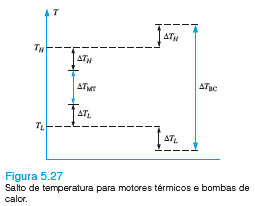 Adicione aqui o Texto
Fundamentos da Termodinâmica – Claus Borgnakke / Richard E. Sonntag
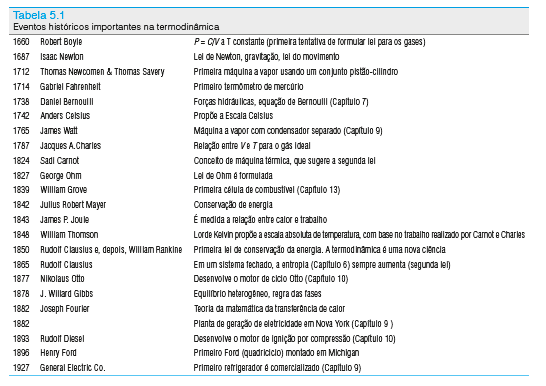 Adicione aqui o Texto
Fundamentos da Termodinâmica – Claus Borgnakke / Richard E. Sonntag